Проблемы гендерного взаимодействия педагога с семьей
Соловьев Я.С, доцент КНО ГОАУ ЯО ИРО
Понятие гендер
«Гендер - не физические различия между мужчиной и женщиной, а социально формируемые особенности мужественности и женственности; социальные ожидания относительно поведения, рассматривающегося как соответствующее для мужчин и женщин»
Гендер относится не просто к женщинам или мужчинам, а к отношениям между ними и к способу социального конструирования этих отношений, то есть к тому, как общество «выстраивает» эти отношения и взаимодействие полов в социуме.
Гендерный подход в образовании
Применительно к сфере образования гендерный подход означает такую организацию учебного процесса, которая предоставляет учащимся возможность самореализоваться с присущими им индивидуальными особенностями и усвоить социальный опыт, обеспечивающий их успешную социализацию в обществе и социальную идентификацию по признаку пола.
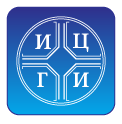 Ивановский центр гендерных исследованийhttp://www.icgs.ru/
Миссией ИЦГИ является продвижение идей равенства, толерантности и демократии в местном сообществе и России через партнерские организации, просвещение и воспитание молодежи, поддержка карьерного и профессионального роста женщин, социальное модераторство.
Центр женской истории и гендерных исследованийТверской государственный университетhttp://tvergenderstudies.ru
Тверской Центр женской истории и гендерных исследований накопил большой опыт в продвижении идеи гендерного равенства посредством интеграции гендерных курсов для студентов в официальное расписание университета; проведения гендерных исследований и публикация их результатов, в том числе, в местных СМИ, а также проведения международных, российских, городских, студенческих конференций; гендерного просвещения общественности (проведение школ женского лидерства, семинаров-тренингов по правам женщин, семинаров-тренингов для социальных работников, для учителей, участие в работе ОПД "Женская ассамблея").
Московский Центр Гендерных Исследований (МЦГИ).www.gender.ru
это веб-ресурс, аккумулирующий широкий круг материалов по гендерной проблематике;
– это поисково-справочная система, позволяющая в один клик получить разностороннюю информацию практически по любой теме в области гендерных исследований и защиты прав женщин;
– это общественная библиотека, куда каждый желающий сможет добавлять материалы по темам сайта;
– это пространство для профессионального общения тех, кто заинтересован в гендерном просвещении: исследователей, практиков, журналистов и просто энтузиастов.
Харьковский центр гендерных исследованийwww.gender.univer.kharkov.ua
Сайт содержит информацию о деятельности ХЦГИ, его изданиях, проводимых им международных Летних школах по гендерным исследованиям
Спасибо за внимание!